Frères des Écoles Chrétiennes
Postulation Générale
Frère
James Miller(1944  - 1982)
SES PREMIÈRES ANNÉES
FORMATION INTELLECTUELLE ET RELIGIEUSE
ENSEIGNANT
MISSIONNAIRE
LE MARTYRE
CAUSE DE BÉATIFICATION
Wisconsin
Ses premières années
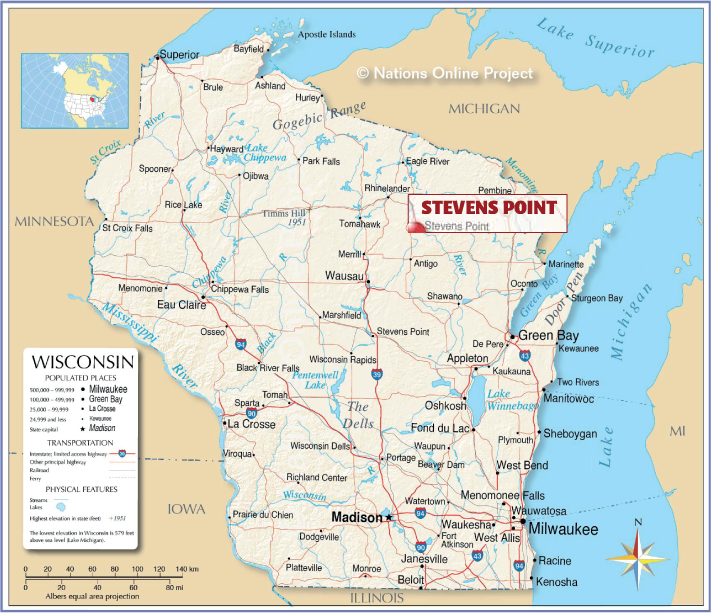 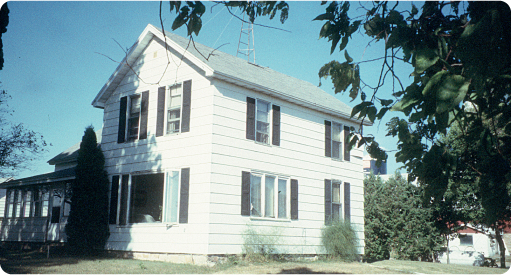 Il nacquit le 21. 09. 1944 à Ellis (Stevens Point), Wisconsin, USA
1958 : il fréquente la Pacelli High School de Stevens Point, dirigée par les Frères des Écoles Chrétiennes.
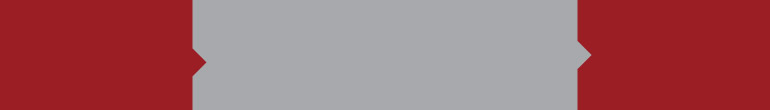 1944
1950-1957
1958
1950-1957 : il fréquente la Edison Public School de Ellis.
Formation intellectuelleet religieuse
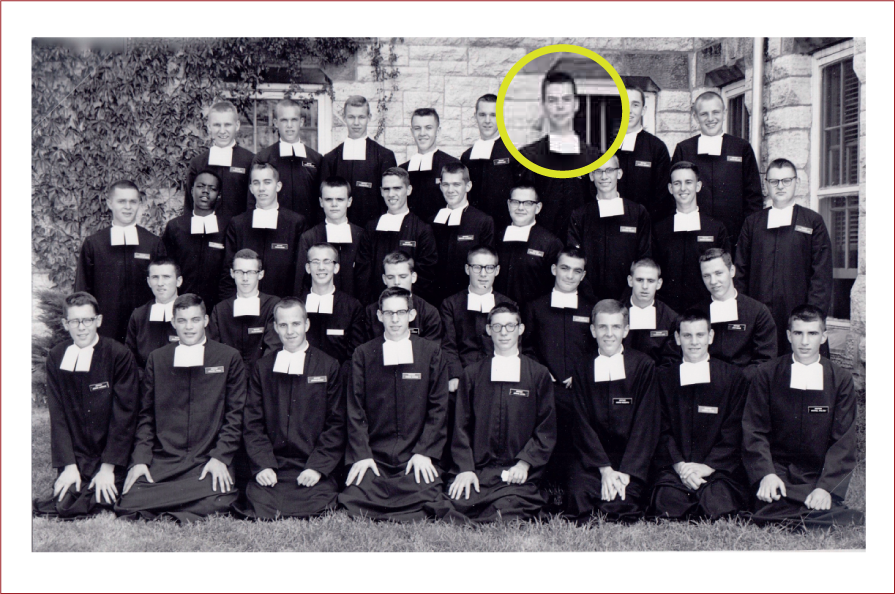 31 août 1963 : il prononce ses Premiers  Vœux et commence le Scolasticat à Winona, où il fréquente aussi la Saint Mary’s University.
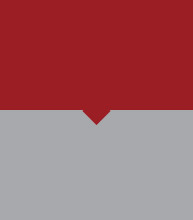 1963
1959
En 1959 il entre chez les Frères des Écoles Chrétiennes au Juvénat  de Glencoe (Illinois)
Saint Paul, MN
Enseignant
À SAINT PAUL, MN  1967-1969  à la  CRETIN HIGH SCHOOL,  une “military Academy”
 parce qu’il y avait un JROTIC  (Junior Reserve Officers’ Training Corps), dont Fr.James fut “Quartermaster”
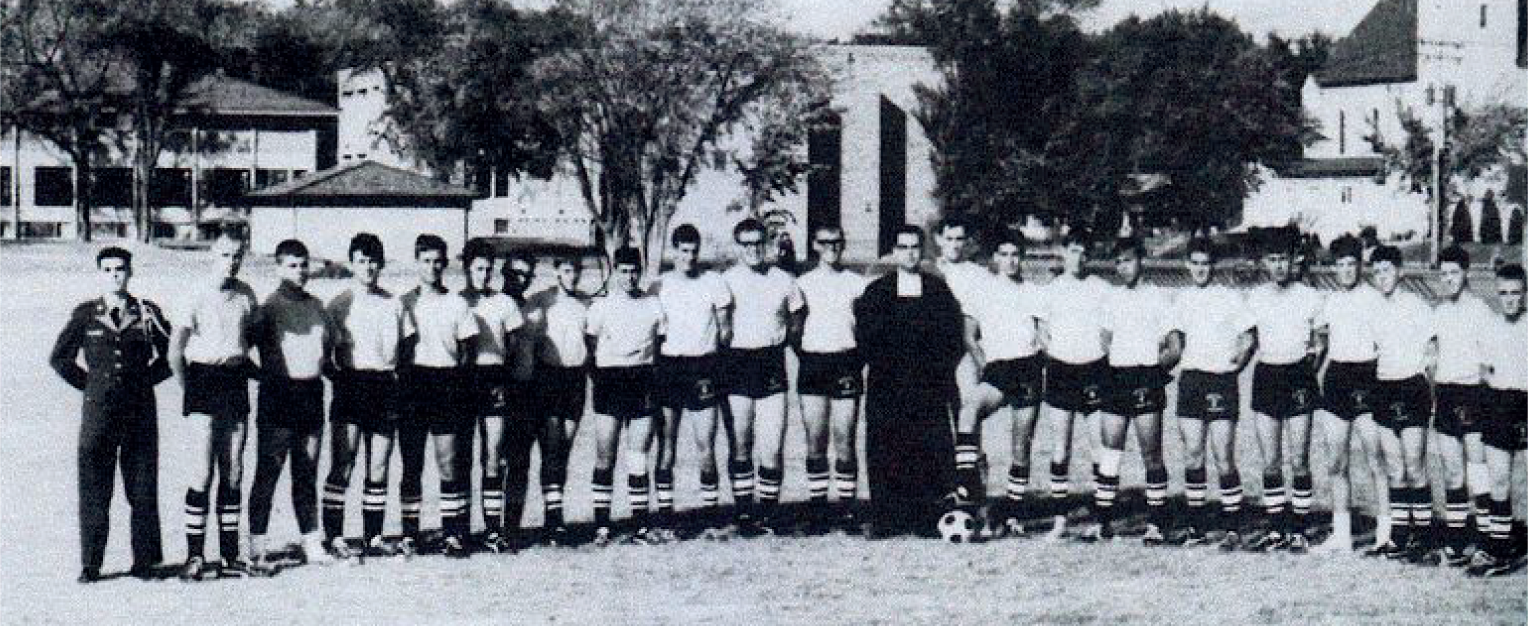 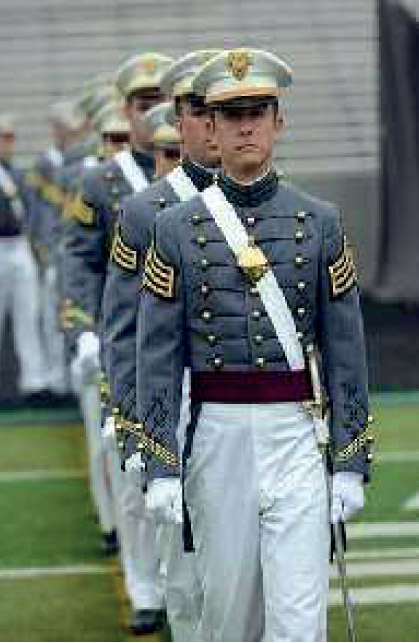 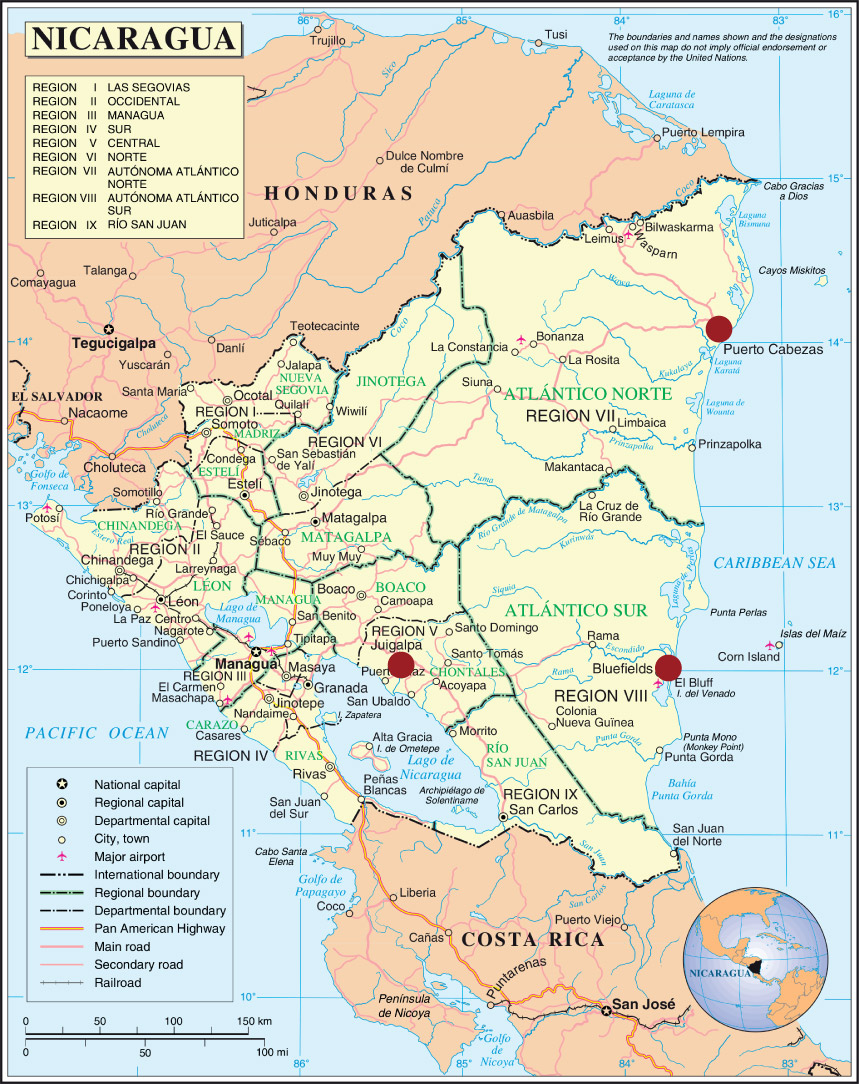 Missionnaire
Nicaragua
En 1969 il demande d’aller en mission.
Il est envoyé au NICARAGUA à BLUEFIELDS
(1969 – 1975) et après à PUERTO CABEZAS
(1975 – 1979)
Institutions Lasalliennes dans le District de Winiona (USA) 
au Nicaragua dans les années 1980 :   BLUEFIELD:    Colegio San Josè
   PUERTO CABEZAS: Colegio Nacional                                            Bartolomè Colón 
   WASPAM: Istituto La Salle
Guatemala
Le martyre
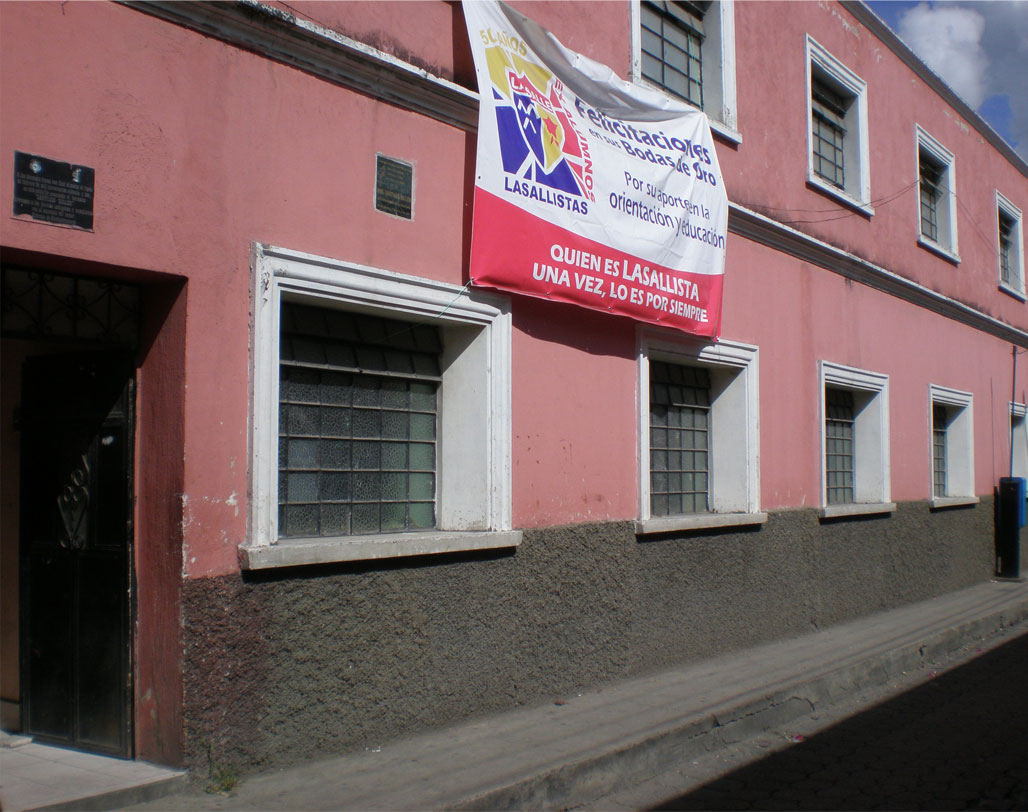 En janvier 1981 il est envoyé à 
   Huehuetenango, (Guatemala) au
   Centro Indígena La Salle.  

Le Centre a accueilli entre 120 et 150 jeunes autochtones qui ont reçu une éducation et ont été envoyés au travail.
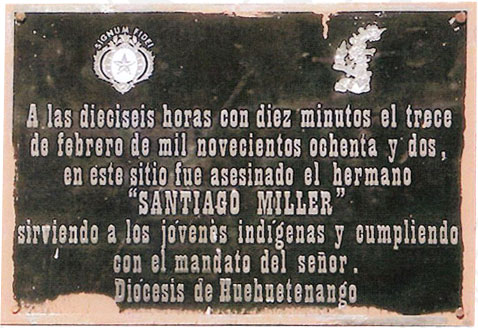 Ici il sera assassiné le 13 février 1982
Le martyre
Pourquoi Frère James fut assassiné et pourquoi il est considéré “Martyr”
En ces années (1970-1980) le gouvernement de Guatemala avait une grande hostilité contre l’Église et persécutait jusqu’à la mort ses membres,  coupables de défendre, au nom de Jésus Christ, les droits des pauvres et des indigènes, injustement chassés de leurs propriétés, persécutés  et mis à mort.
Le “odium fidei ex parte persecutoris”, qui est demandé pour reconnaître le martyre, est ce qu’on exprime contre ceux qui  agissent au nom de leur foi.
Les Frères des Écoles Chrétiennes avaient plusieurs institutions où ils accueillaient exsclusivement des jeunes “indigènes”. Frère James était sous directeur  du Centro Indígena La Salle de Huehuetenango.
L’”acceptatio martyrii ex parte Servi Dei”. Frère James a résisté aux pressions de ses parents et des Frères qui, lorsqu’il était aux États-Unis pour l’intervention chirurgicale  au genou, le suppliaient de ne pas revenir au Guatemala, étant donnée la situation dangereuse.
Le martyre
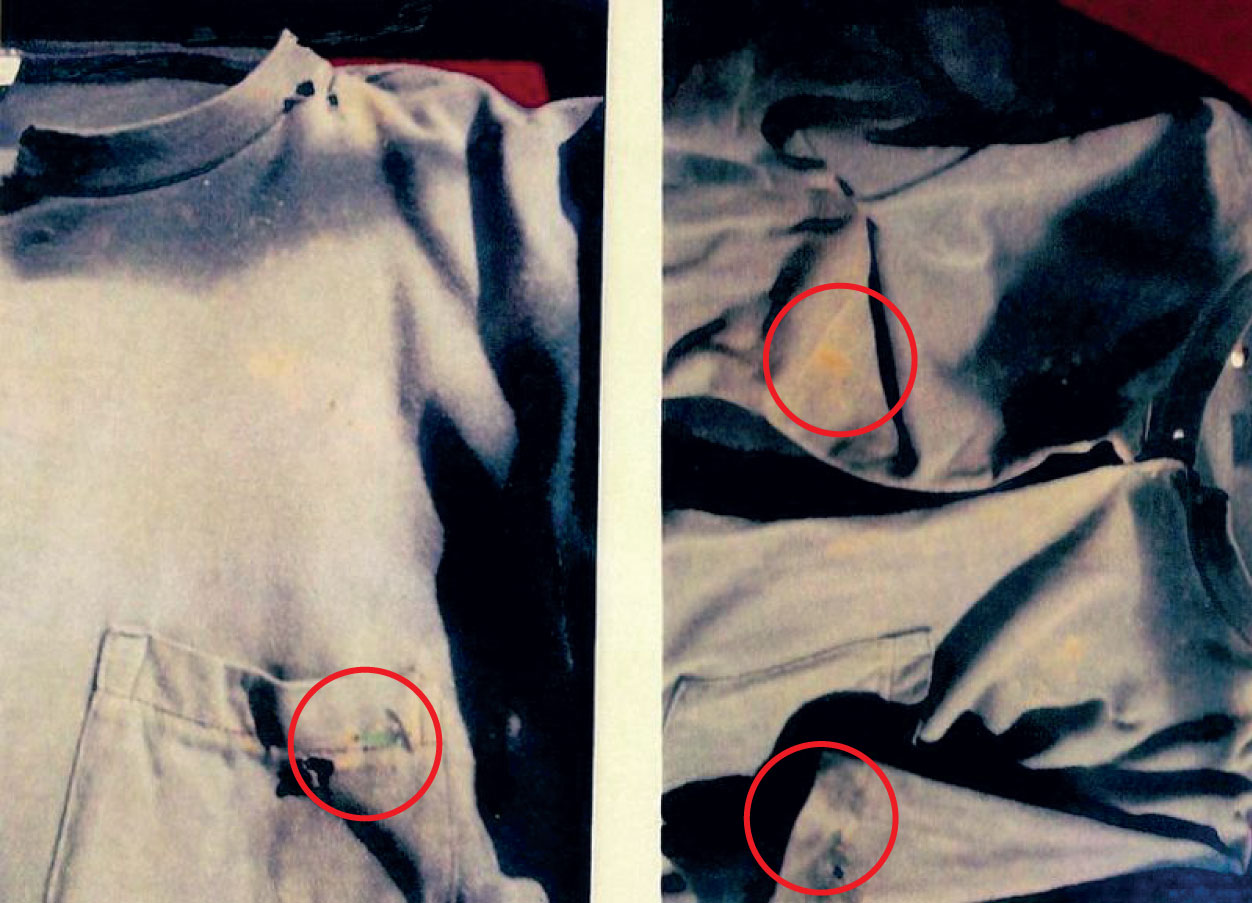 La tenue du Frère montrant les trous de balles
Cause de 
Béatification
Le processus canonique1ère partie
Le procès a commencé le 1 er septembre 2009 dans le Diocèse de Huehuetenango aù Frère James est mort avec la "réputation de martyr"
Lors de cette phase diocésaine il reçu le titre de SERVITEUR DE DIEU
Le Procès diocésain a pour but de recueillier les documents et les témoignages
Le chemin lumineux du martyre du Frère James Miller
La ville de 
HUEHUETENANGO
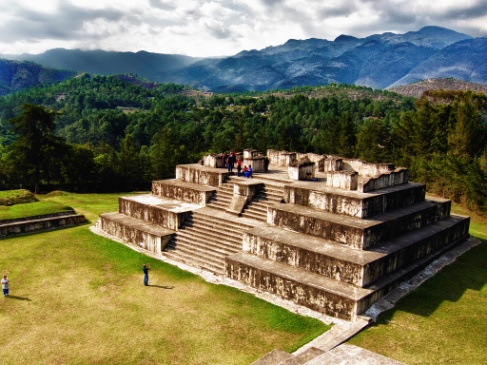 Le site archéologique  de la cité Maya a Zaculeu
Guatemala
Cause de 
Béatification
Le Centro Indígena La Salle
était la Communauté de Frère James à Huehuetenango
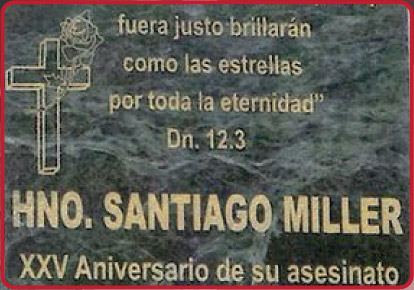 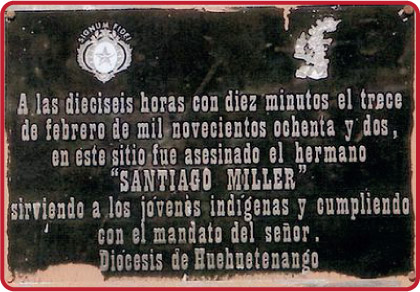 Après son martyre le nom fut changé en Centro Indígena Santiago Miller
Cause de 
Béatification
Cathédrale de Ciudad de Guatemala
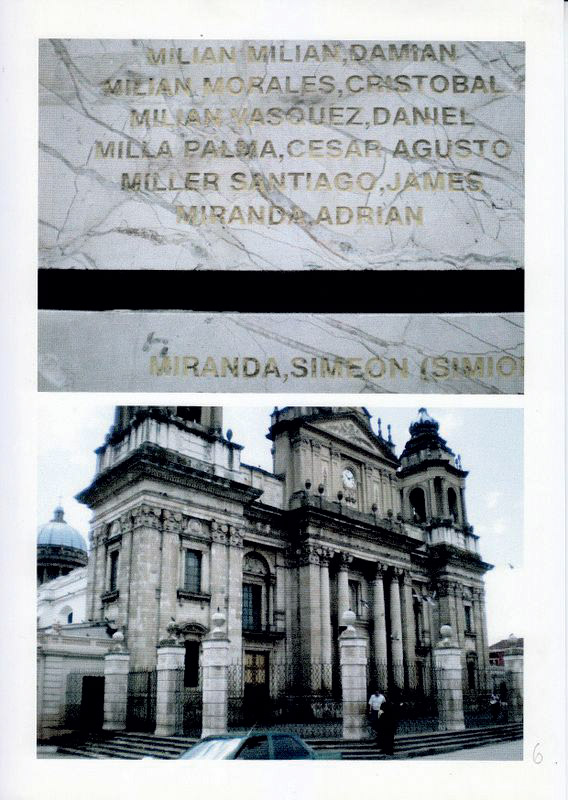 Sur une colonne externe, parmi les autres noms,   parait celui de Miller Santiago, James
Cause de 
Béatification
Ciudad de Guatemala
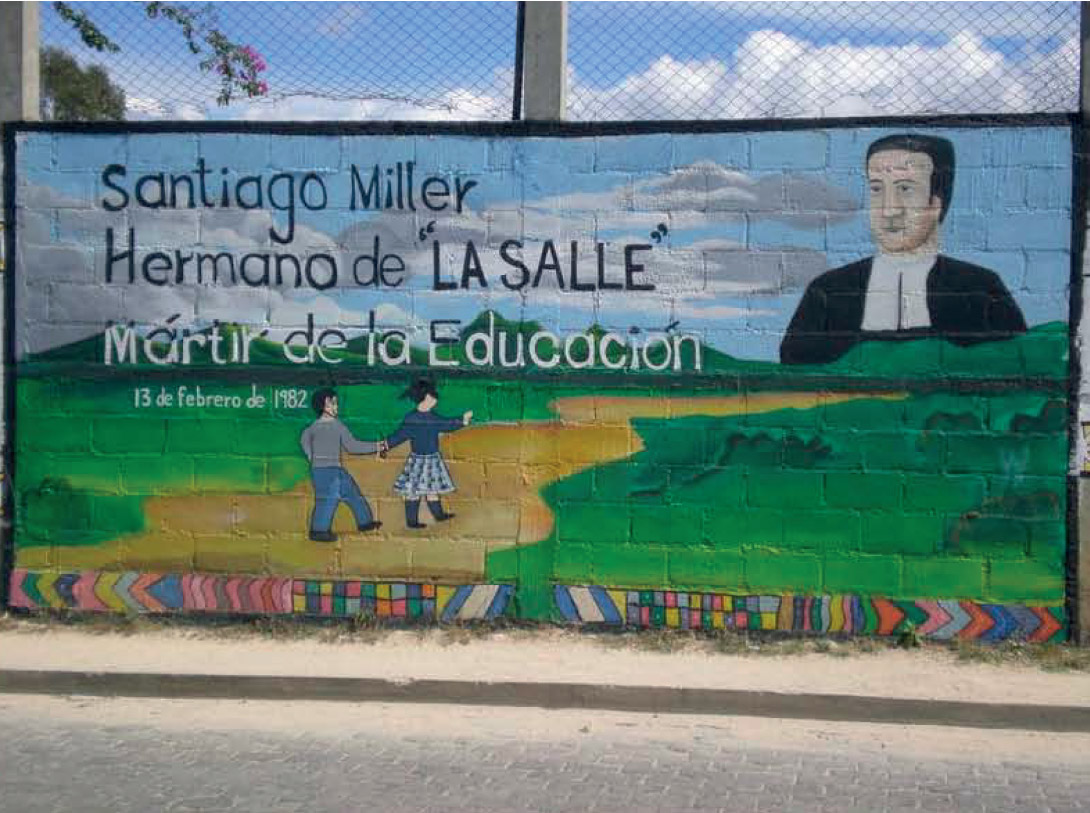 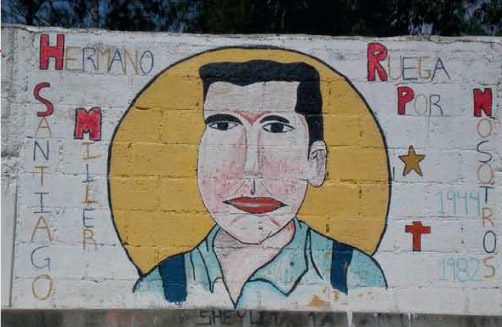 Deux peintures  murales
Cause de 
Béatification
Le processus canonique
Cause de 
Béatification
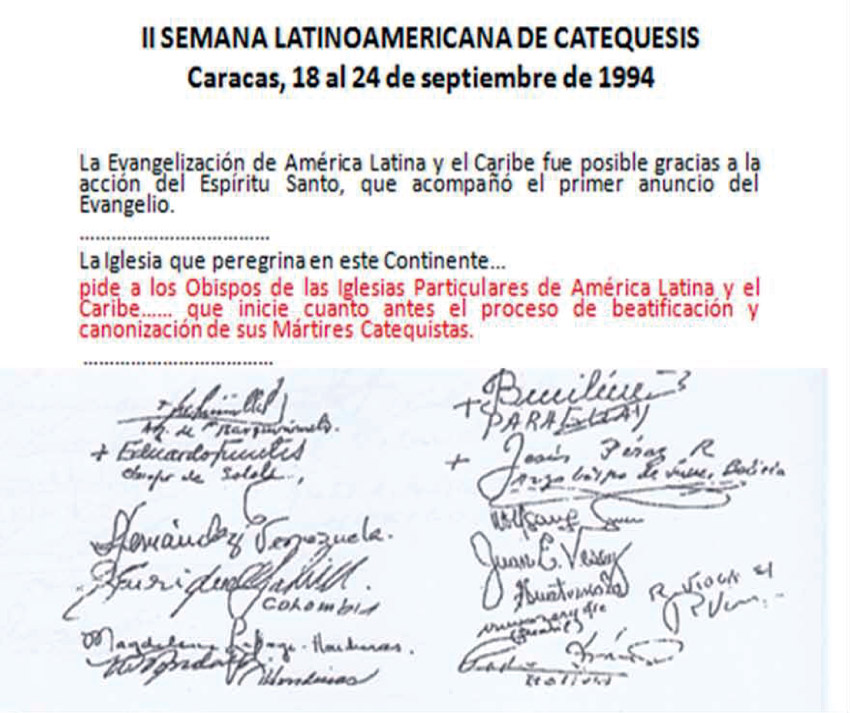 24 Septembre 1994La Conférence Épiscopale Latinoaméricaine demande aux diocèses d’instruire les procès de Béatification de leurs Martyrs
Le chemin lumineux du martyre du Frère James Miller
Le processus canonique
Cause de 
Béatification
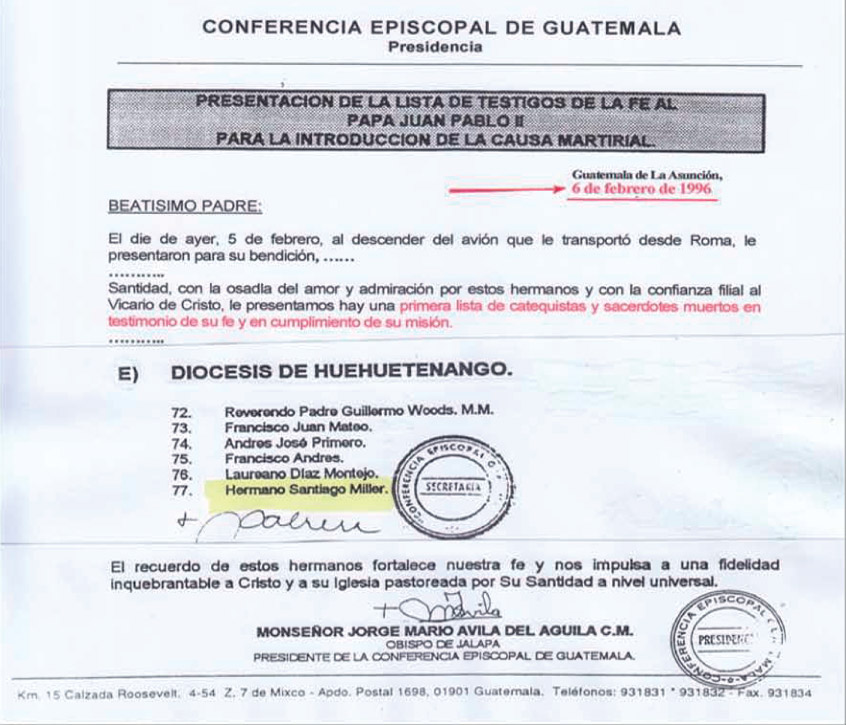 6 Février 1996La Conférence Épiscopale du Guatemala demande au Pape Jean Paul II l’introduction de la Cause de 77 Martyrs Catéchistes, dont le Frère James Miller
Le chemin lumineux du martyre du Frère James Miller
Le processus canonique
Cause de 
Béatification
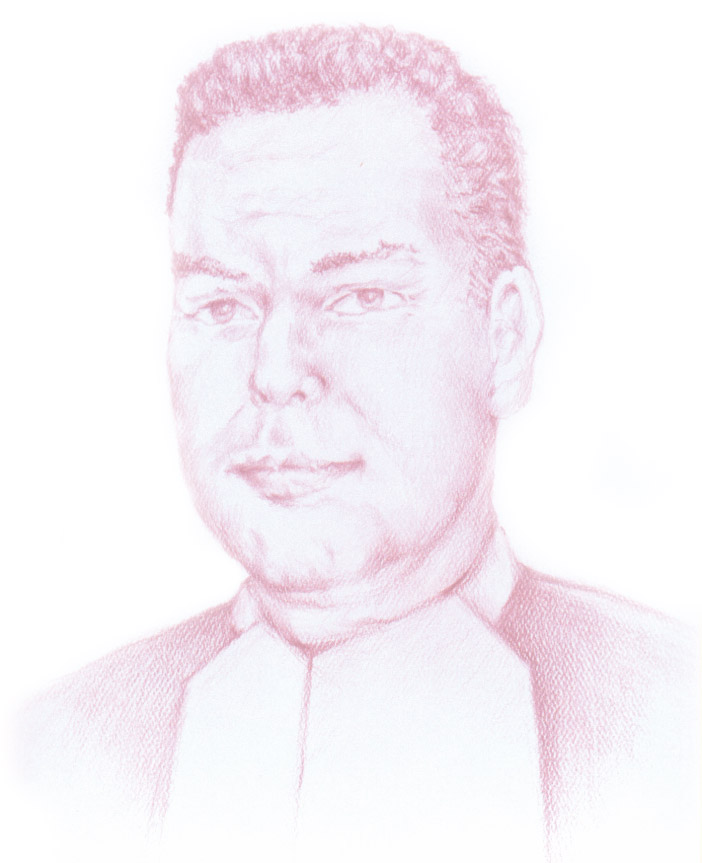 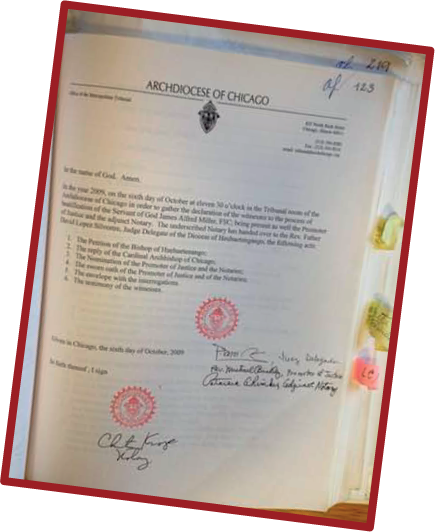 1er septembre 2009
Commence  la Cause de Béatification  
et Frère JAMES  MILLER
devient 
SERVITEUR DE DIEU
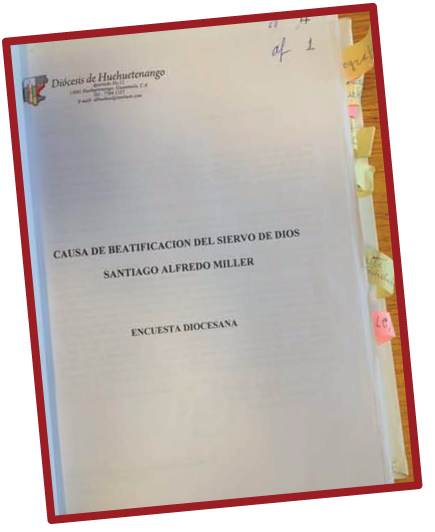 Le chemin lumineux du martyre du Frère James Miller
Le processus canonique
Cause de 
Béatification
5 Octobre 2009        Les membres du Tribunal Diocésain de Chicago
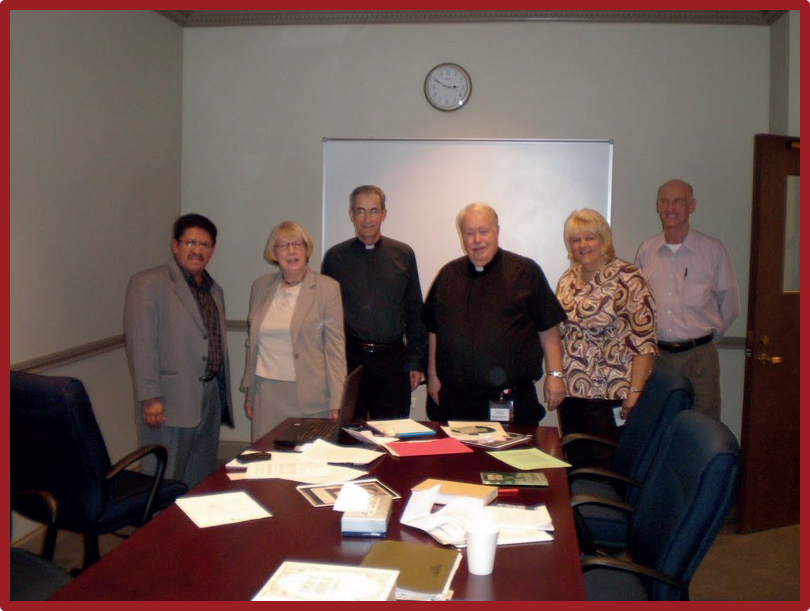 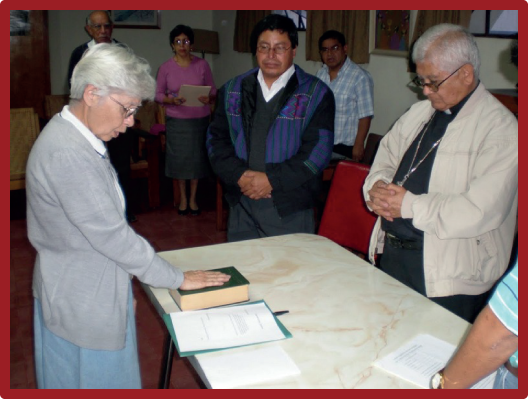 8 Septembre 2009Sœur MADELEVA Manzanares Suazo prête serment devant l’évêque, le Promoteur de Justice et le Notaire.
Le chemin lumineux du martyre du Frère James Miller
Le processus canonique
Cause de 
Béatification
Procès dans le diocèse de La Crosse
(le diocèse dans lequel est né James Miller)
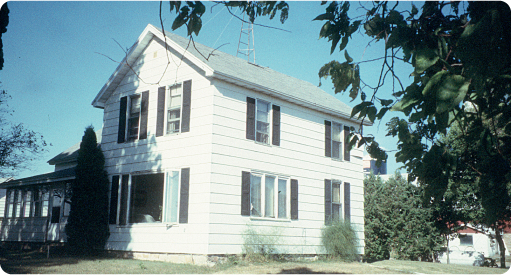 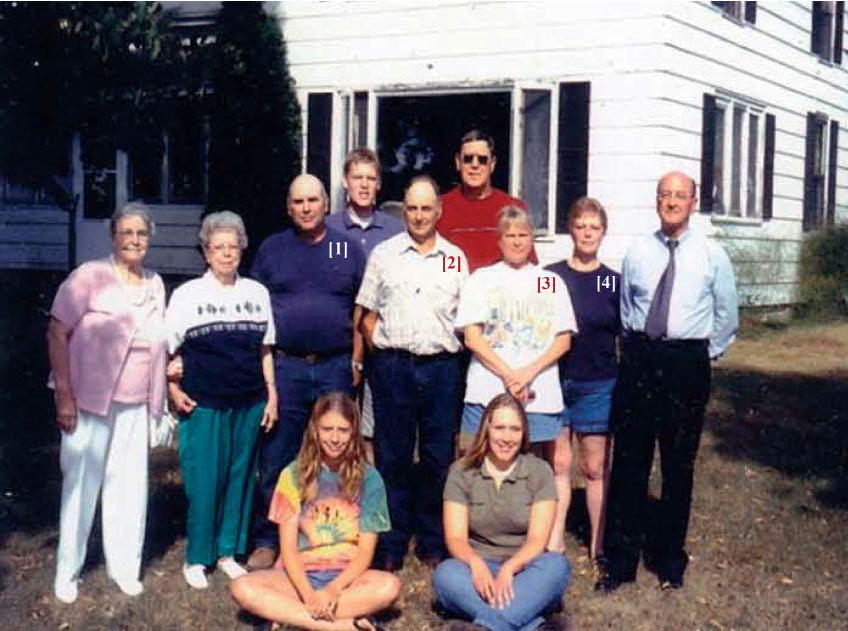 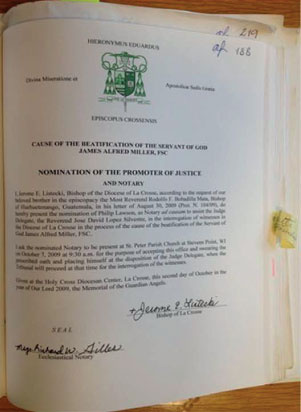 4 témoins William Miller e Ralph Miller
Patricia Richter Miller
Louise Shafranski Miller
(Les 2 frères et 2 soeurs de James)
La FAMILLE MILLER  devant leur maison
Le chemin lumineux du martyre du Frère James Miller
Le processus canonique2ème partie
Cause de 
Béatification
POSITIO super martyrio Servi Dei IACOBI  ALFREDI  MILLER
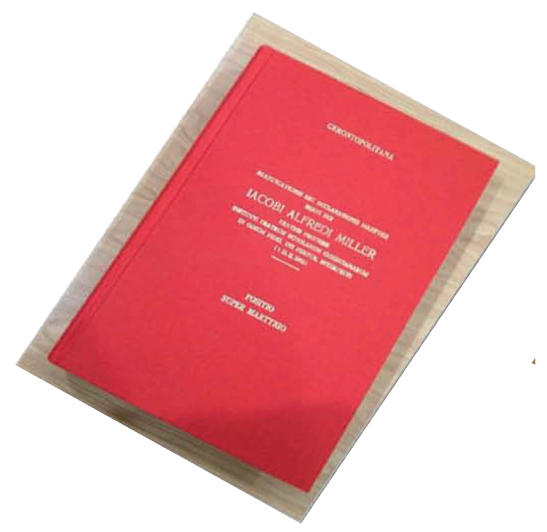 520  Pages , divisées en 7  sections
1. PRÉSENTATION PAR LE RAPPORTEUR
2. INTRODUCTION GÉNÉRALE
3. FORMATIO (AVEC LA BIOGRAPHIE : 7 CHAPITRES)
4. SUMMARIUM TESTIUM (TESTIMONIALS)
5. SUMMARIUM DOCUMENTORUM (DOCUMENTS)
6. RELATIO (RAPPORT)
7. ICONOGRAPHIE
Le chemin lumineux du martyre du Frère James Miller